Information für Jgst. EFim Zusammenhang mit der Lk-Wahl und der Versetzung
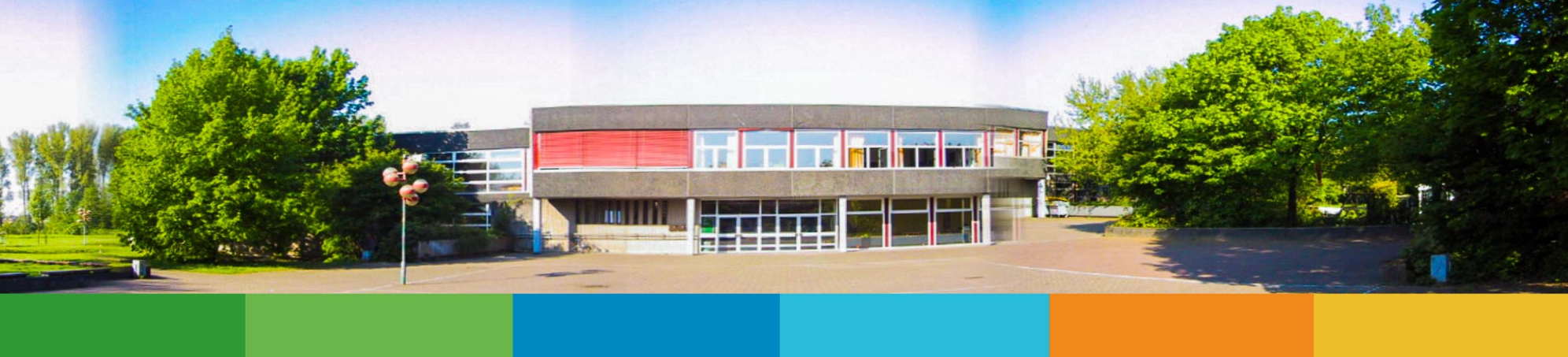 Zuständigkeiten
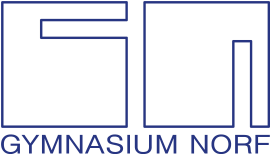 Schulleiter 					Herr Kremer
Stellv. Schulleiter			Herr Dr. Zühlke
Oberstufenkoordinator	Herr Röder

BeratungslehrerIn			Frau Köhler
									Herr Lupo
									Frau Panske
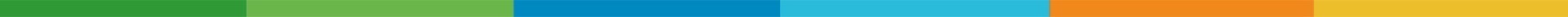 23.03.2022
2
Elternpflegschaftsversammlung EF
Versetzung in die Qualifikationsphase
fortg. FRS
Deutsch
Kunst/
Musik
Gesellschafts-wissenschaft
Religion/
Philosophie
Mathematik
klassische NW (Ch/Bio/Ph)
Sport
2. FRS / NW
Weiteres Fach
Vertiefungskurse sind nicht 
versetzungswirksam
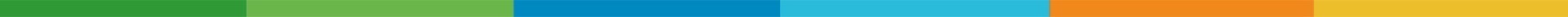 1 x 5
2 x 5
1 x 6
versetzt, außer:
5 in D, M, fortgef. FRS ohne Ausgleich in diesem Bereich: Nachprüfung im Fach mit 5
nicht versetzt, Nachprüfung im Fach mit 5
2 x 5 in D, M, FRS ohne Ausgleich in diesem Bereich: keine Nachprüfung
nicht versetzt,  keine Nachprüfung
Versetzung in die Qualifikationsphase (3)
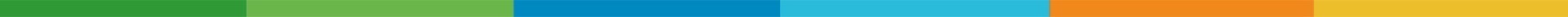 4
Pflichtkurse
Klausurfächer
Abiturfächer
Facharbeit
Qualifikationsphase Kurzübersicht:
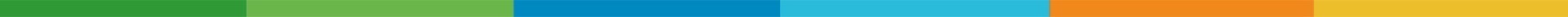 5
Ausgestaltung des Wochenstundenrahmens in der Q1
-   11  Kurse
 		oder

9 Kurse + Spanisch

Projektkurs kann zusätzlich gewählt werden

Weitere Fächer erst nach erfolgter Blockung
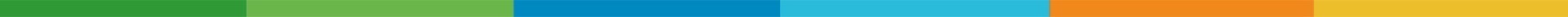 6
Pflichtkurse in der Qualifikationsphase
7
EF.1
EF.2
Q1.1
Q1.2
Q2.1
Q2.2
Deutsch
Fortgeführte Fremdsprache
evtl. neue Fremdsprache
Gesellschaftswissenschaft
Mathematik
Naturwissenschaft
zus. FRS (ab EF.1) o. NW (erst ab Q1.1)
4. Abiturfach
1. – 3. Abiturfach
Klausuren
8
mdl. Kommunikationsprüfungen Spanisch Q1.2mdl. Kommunikationsprüfungen Englisch Q2.1mdl. Kommunikationsprüfungen Französisch Q2.1
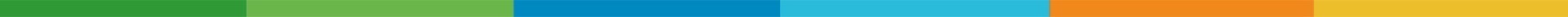 Das Kurssystem
Leistungskurse
5 Stunden/Woche
vertiefte Behandlung des Unterrichtsstoffs
Grundkurse
3 Stunden/Woche
neu einsetz. Fremdspr.: 4 Stunden/Woche
Vertiefungsfächer: 2 Stunden/Woche
Projektkurse: 2 Stunden/Woche (zählt 3-stündig)
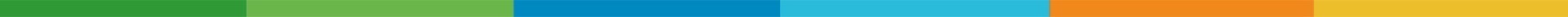 10
1. LK
Abitur-fächer:
2 aus D, M, FRS
UND
alle AGF
Deutsch
Fortgeführte Fremdsprache
Mathematik 
Naturwissenschaft (BI, CH, PH)
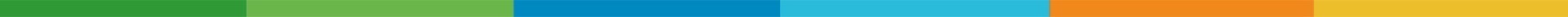 11
 Folgende Abiturfachkombinationen sind – unabhängig von   	der Wahl als LK oder GK – ausgeschlossen:
-  zwei Naturwissenschaften (bzw. NW + IF) 
	-  Naturwissenschaft + Sport
	-  Naturwissenschaft + Kunst/Musik
 Folgende Kombinationen bedingen Mathematik als Abiturfach:
-	die Wahl von Kunst oder Musik 
-	die Wahl von Sport 
-	die Wahl von zwei Fremdsprachen
-	die Wahl von zwei Gesellschaftswissenschaften
Konsequenzen der Wahlbedingungen für die Abiturfächer (2 Fächer aus D, M, FS)
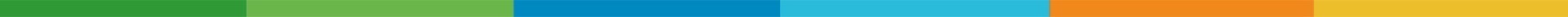 12
Termine für LK-Beratung Eltern: 
Mittwoch, den 23.03.2022; 18:30 Uhr

Ablauf LK-Wahlen:
Keine Änderung auf Lupo-Bogen? 						-> Unterschreiben, bei Logineo hochladen (HEUTE)
Noch Änderungen/Beratungswunsch? 
	-> Deadline bis zum 08.04.2022: 7.Stunde (Mo: Pan, 
         Mi: Lup, Do: Koe) oder individuell
	-> neuen Lupo-Bogen unterschreiben, bei Logineo 		hochladen
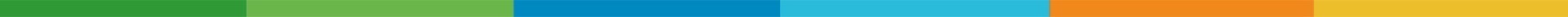 13
Notenpunkte
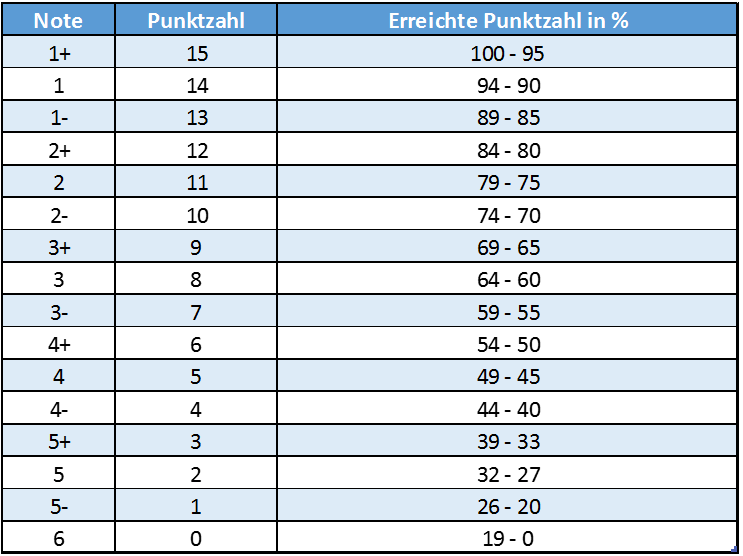 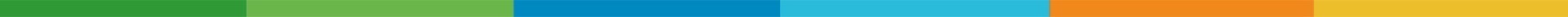 Fehlen bei Klausuren:
Die Schule ist unverzüglich zu informieren. 
	(durch einen Anruf im Schulsekretariat bis 07.45 Uhr  ganze Nacht kann Nachricht auf AB hinterlassen werden.)

Das Fehlen ist grundsätzlich durch ein Schulunfähigkeitsbescheinigung zu begründen.

	Wird einer der beiden Punkte unterlassen, hat der Schüler kein Anrecht auf eine Nachschreib-Möglichkeit, die Klausur wird in der Regel dann mit „ungenügend“ bewertet.
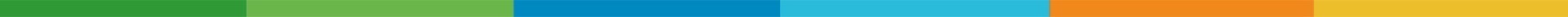 15
Wiederholung und Rückgang
Zwangsrückgang:	0 Punkte in einem Pflichtkurs	mehr als 7-8 Defizite insgesamt
	mehr als 3 LK-Defizite

Freiwill. Rückgang:	wenn schlechte Aussichten für 		Zulassung
	Antrag beim Schulleiter nötig
Hinweise:
	Eine einmal erworbene Qualifikation bleibt erhalten (Latinum/ FHR)
	Probleme, wenn Kurse in der Jgst. darunter nicht angeboten werden
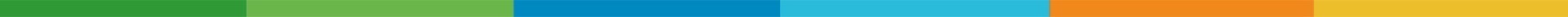 Facharbeit & Projektkurs
Facharbeit
In der Q1  ersetzt die 3. Klausur in dem entsprechenden Fach in der Q1.
Facharbeiten können nur in schriftlichen Fächern geschrieben werden.
Der Umfang beträgt mind. 10 Seiten – eine Musterarbeit ist im Downloadbereich Homepage.

Projektkurs
Wenn ein Projektkurs gewählt wird, darf auf die Facharbeit verzichtet werden. 
Projektkurse werden nach der aktuellen Wahl wieder im gesellschaftswissenschaftlichen Bereich und in Sportwissenschaft angeboten.
2-stündig, zählt aber 3-stündig
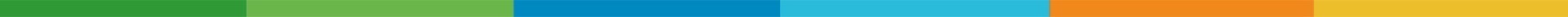 Besondere Lernleistung
Verfolgen eines besonderen Begabungs- und Interessenschwerpunkt (freiwillig und über den Unterricht hinaus)
 als fünfte Komponente besondere Lernleistung bsp. aus Wettbewerb, Projektkurs, AG oder Praktika 
 hohes Gewicht innerhalb der Abiturprüfung  nur komplexe Schülerleistungen
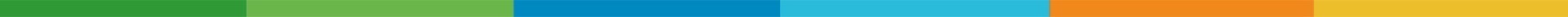 Fachhochschulreife
Sie erfolgt frühestens nach der Q1:

 Wertung zweier aufeinanderfolgender Halbjahre
   4  Lk (davon max. 2 Defizite und durchschnittlich mind. 5 Pkt.)
 11 Gk (davon max. 4 Defizite und durchschnittlich mind. 5 Pkt.)
 unter den gewerteten Kursen sind verpflichtend: D, FRS, M, Geisteswissenschaft, Naturwissenschaft
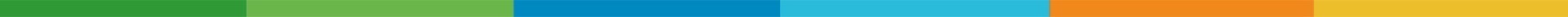 19
Sonstiges
Berufsberatung (Arbeitsagentur)
12.05. und 19.05. 
von 08:30 bis 14:30 Uhr 
im Gymnasium Norf 
Bei Interesse Email an Frau Schulze (sze@gymnasium-norf.de)
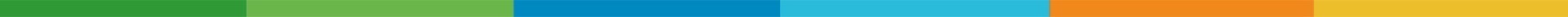 Vielen Dank für Ihre Aufmerksamkeit!
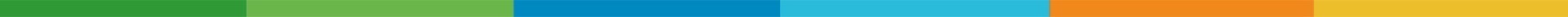